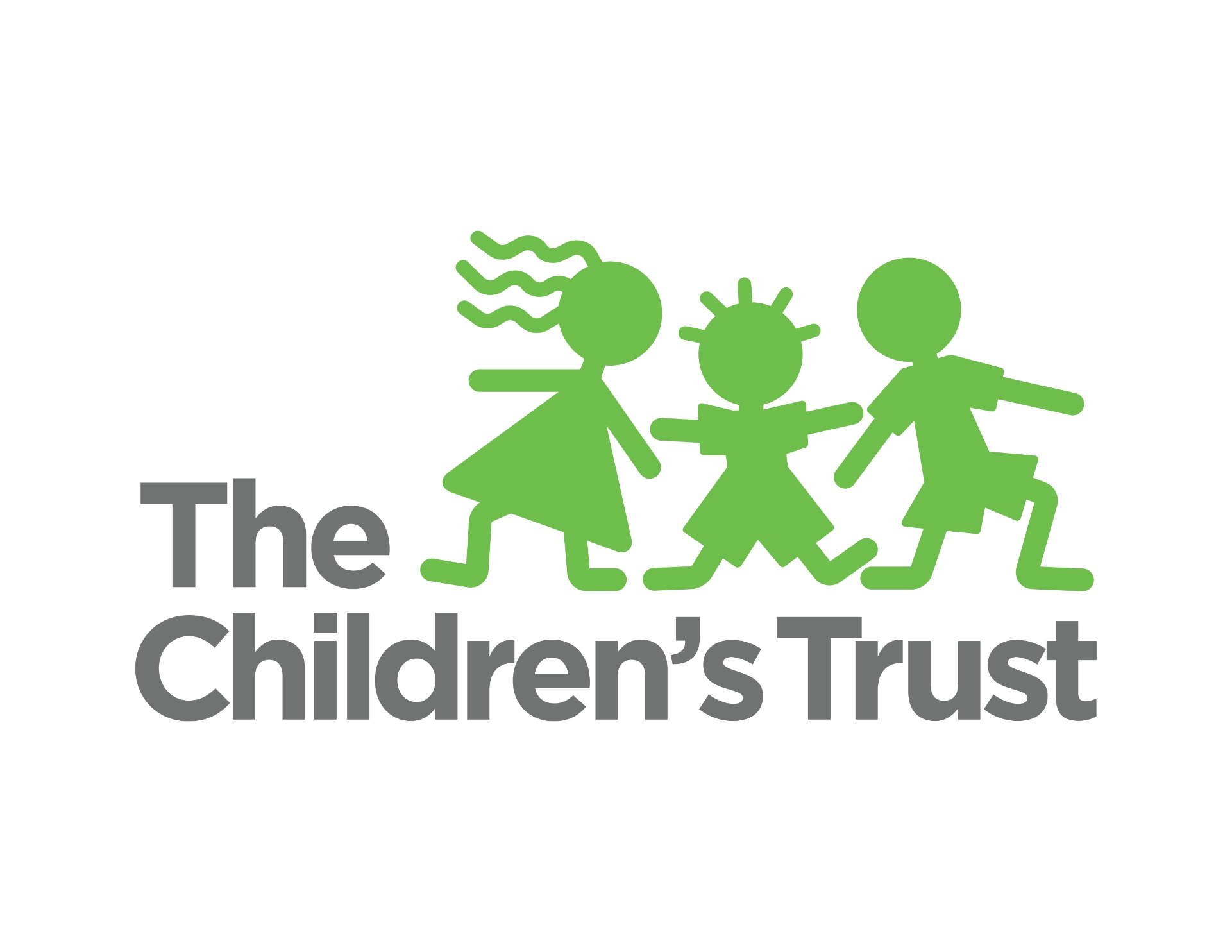 What We Do, Where We’re Going
Data-wize
We Invest in Programs. Collect Data.
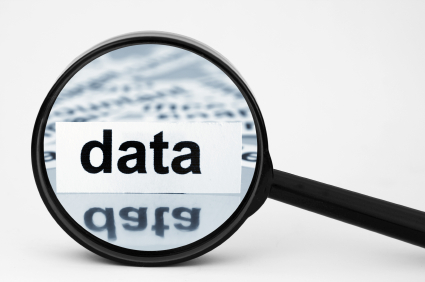 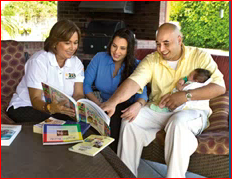 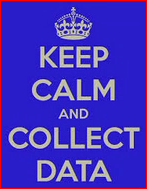 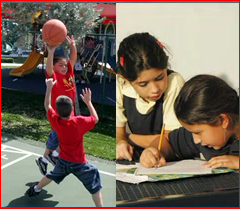 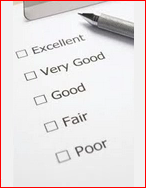 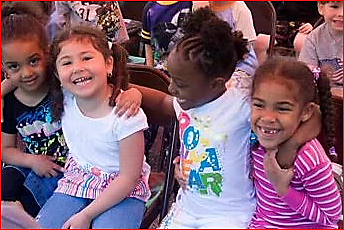 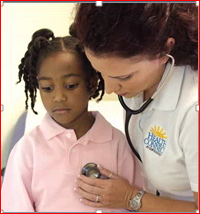 Advocate.
Give Children a Voice.
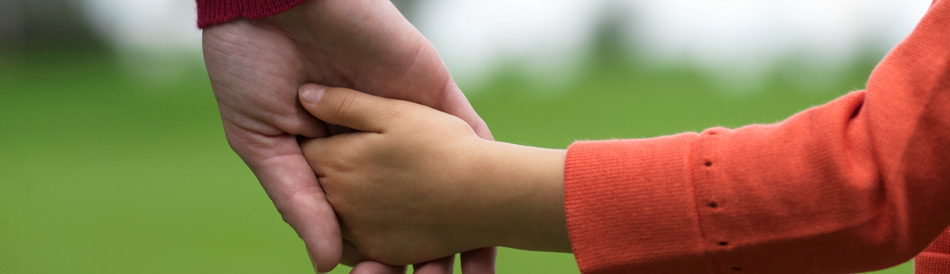 We Must be Data-Informed...
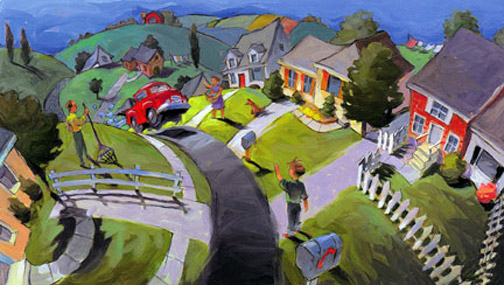 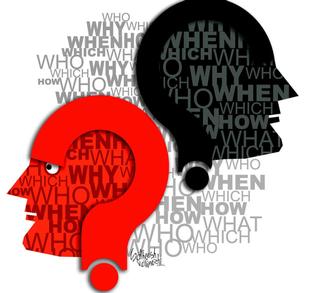 To Know and Support Our Neighborhoods and Our Providers
We Use Surveys, Observations…
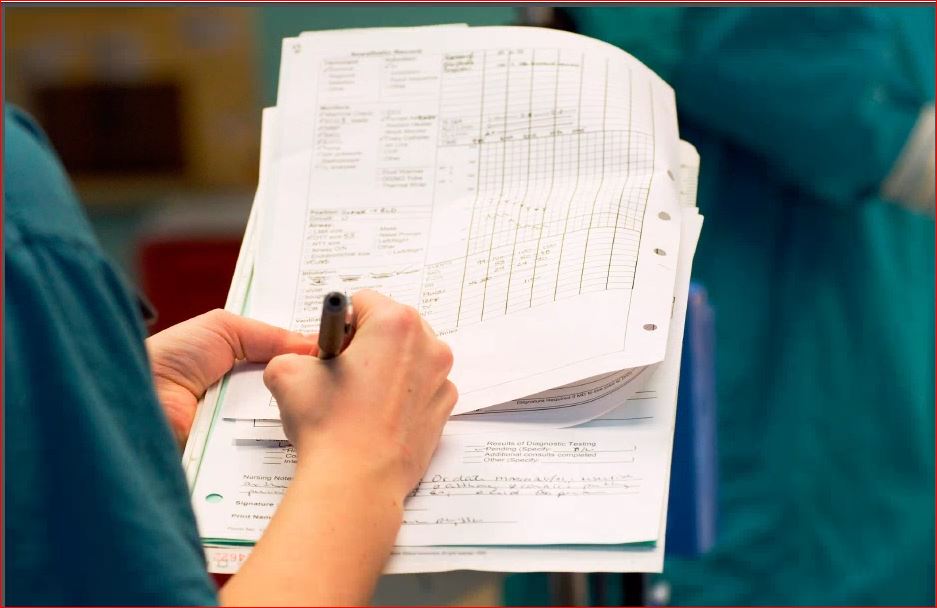 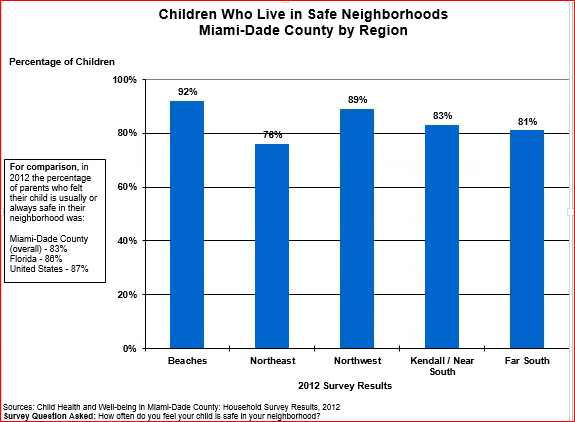 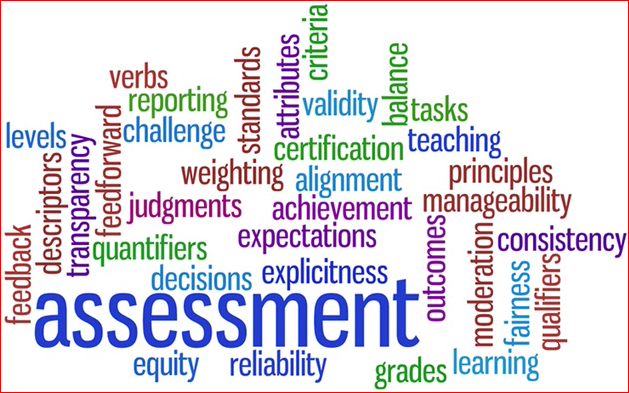 Assessments and Evaluations.
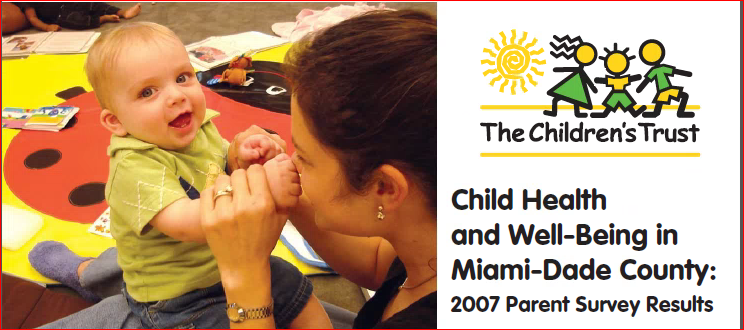 Surveys of Households with Children
Results are Used to
   Inform Planning.
   Target Investment.
   Gauge Progress. 
   Focus Advocacy.
   Advance Policy.
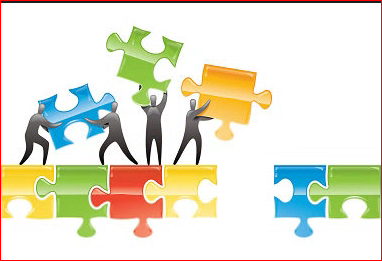 Implementation of the Early Development Instrument…
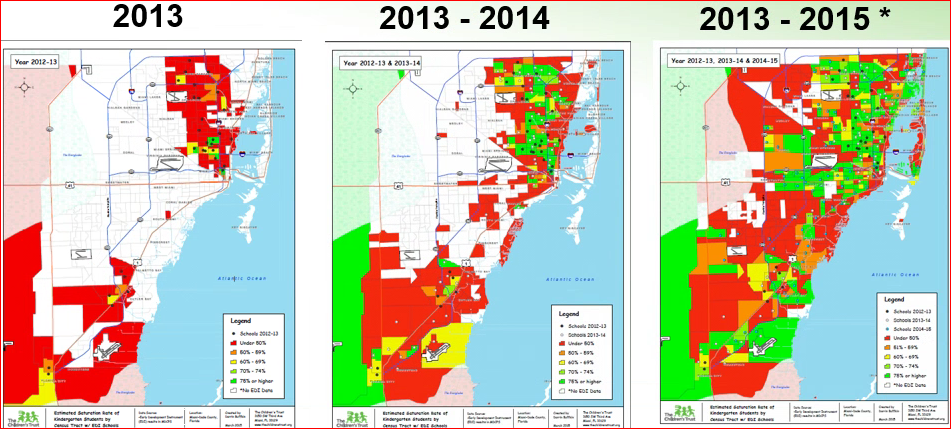 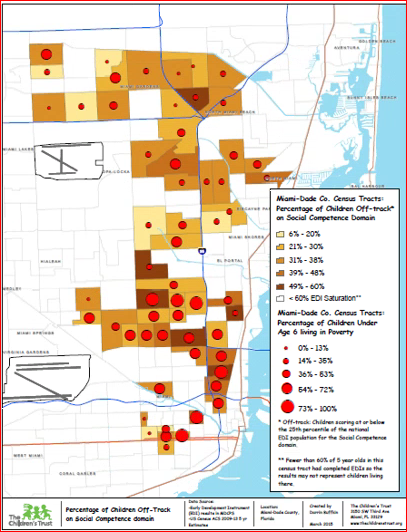 Will Engage Communities with Data and Maps.
Summary of The Trust’s funded programs. How much?
How well? Better off?
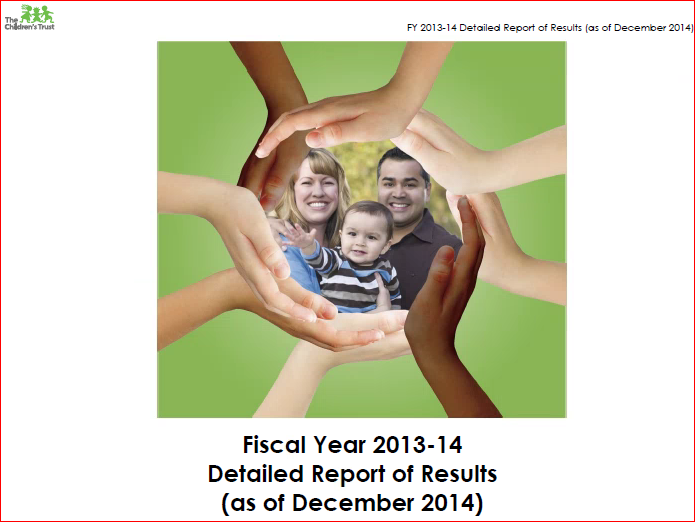 Compare Indicators, Visualize Maps
With KidStats & Maps
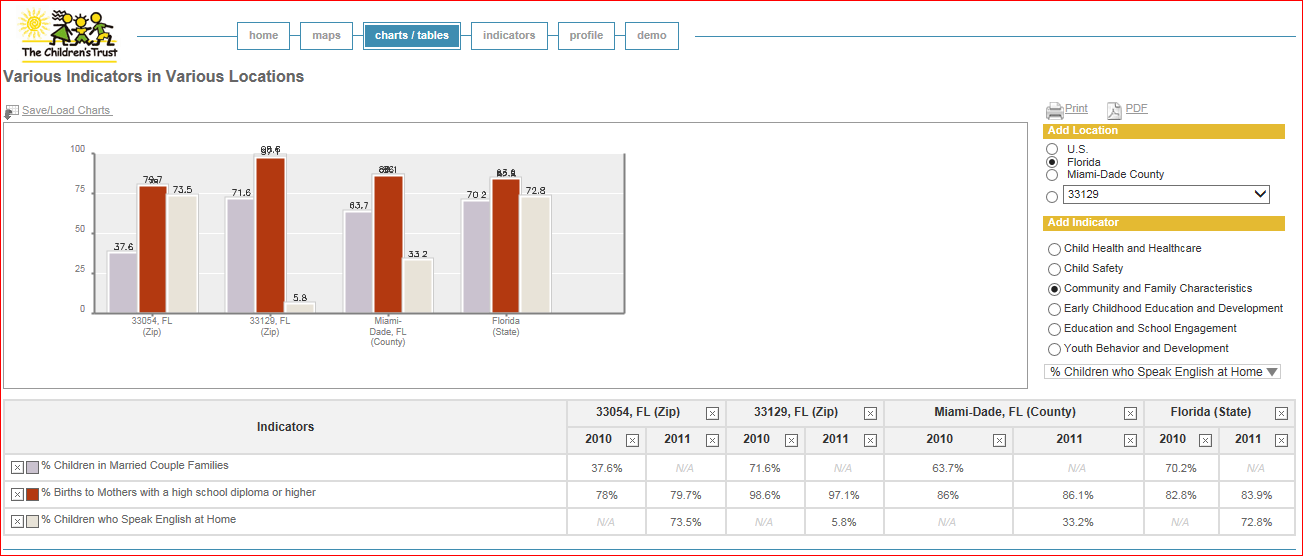 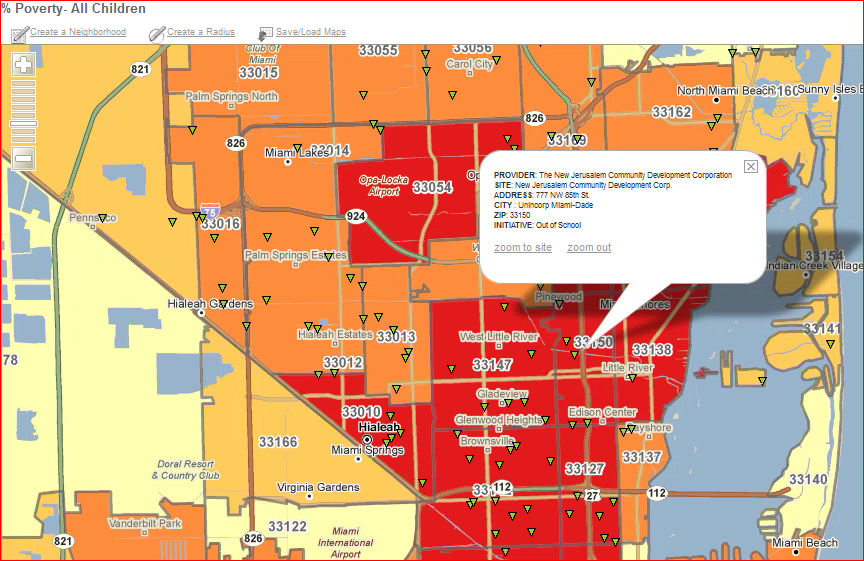 https://www.thechildrenstrust.org/research/kidstats
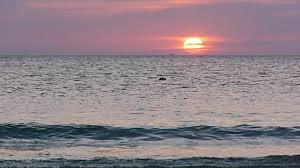 What’s on the Horizon?
Possibilities of an Integrated Data System
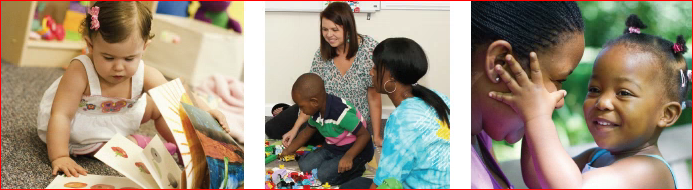 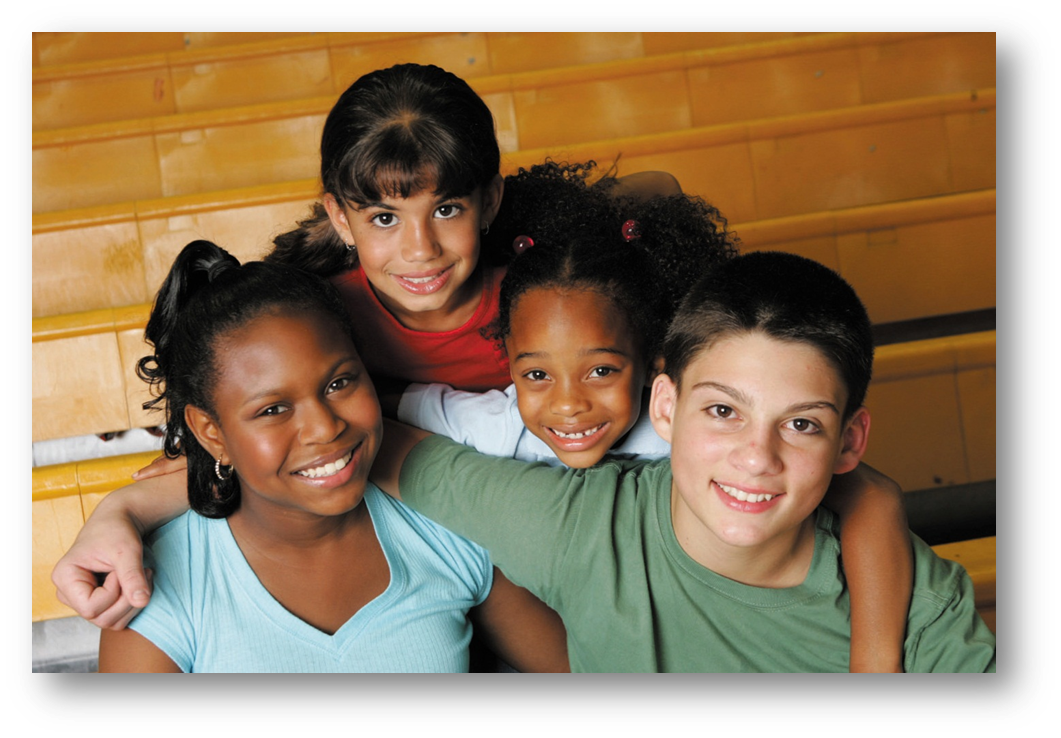 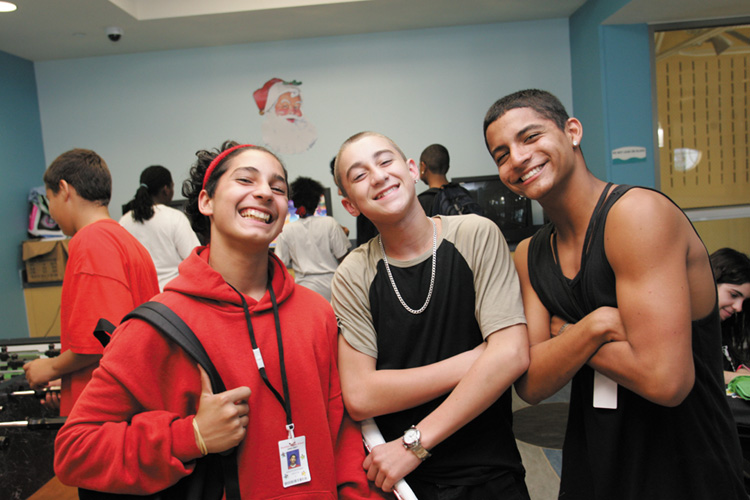